Computing
Lesson 2: Identifying Devices


Creating Media - Video Editing
Jane Adamson

   Materials from the Teach Computing Curriculum created by the National Centre for Computing Education
‹#›
‹#›
Task 1 - Name the device
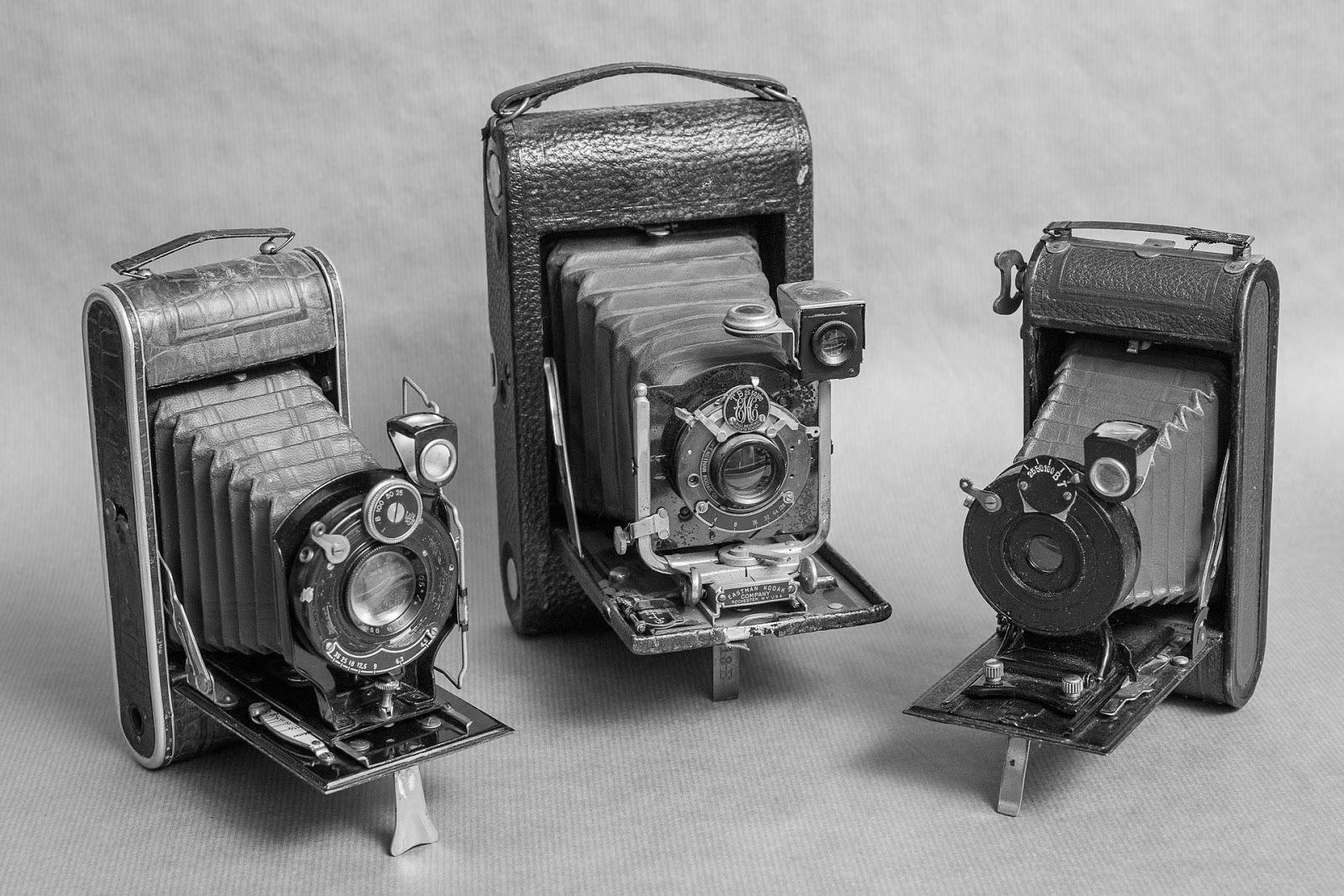 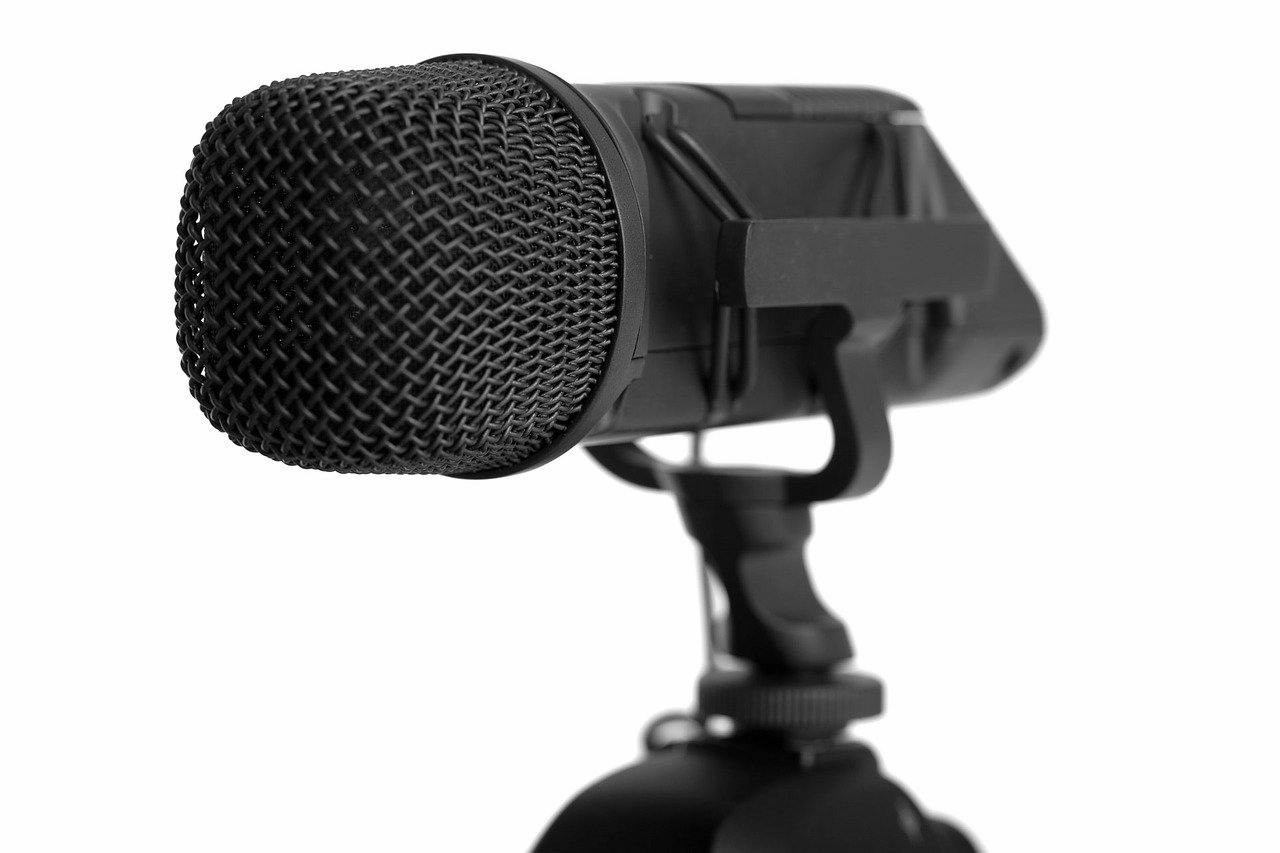 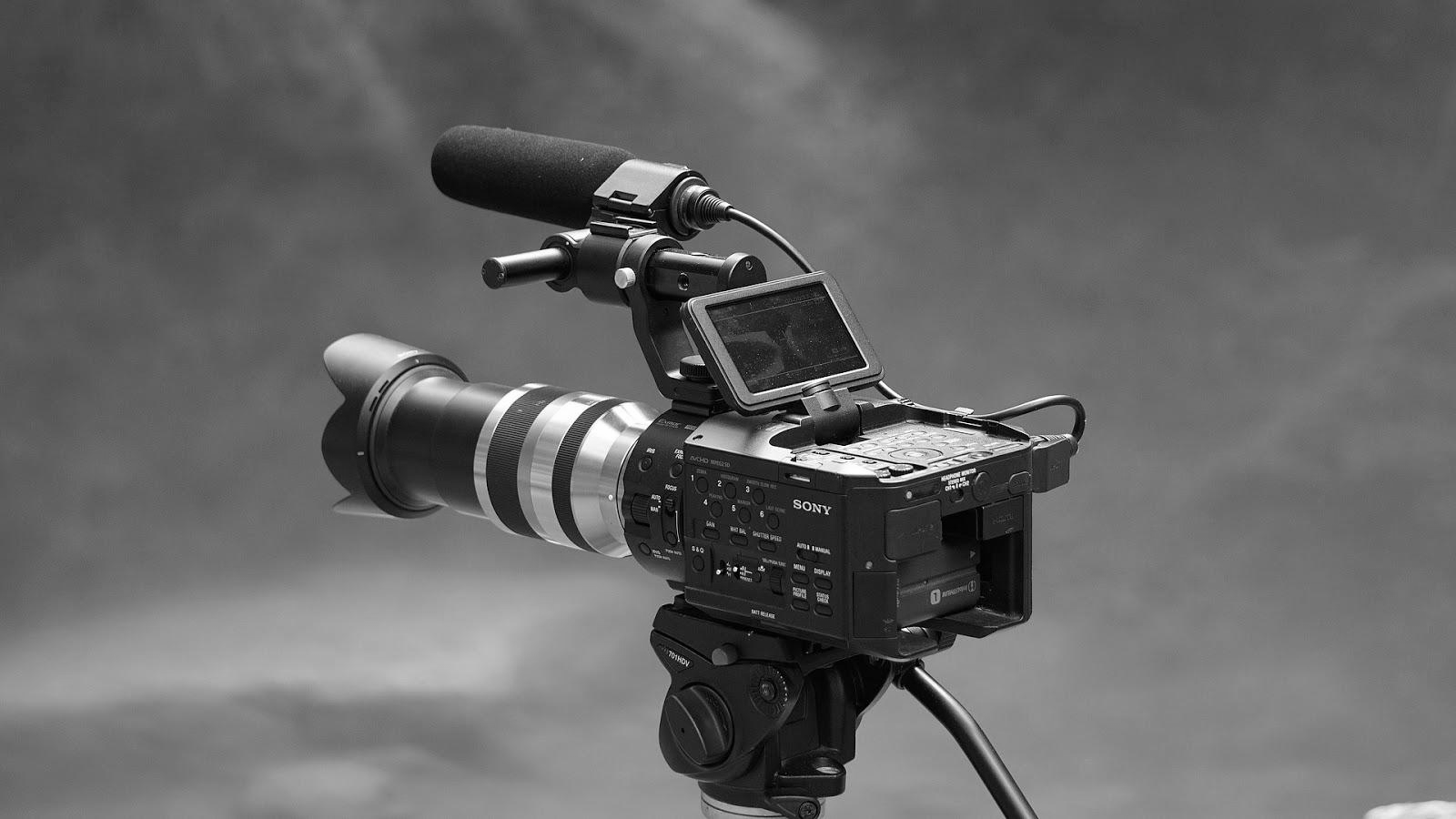 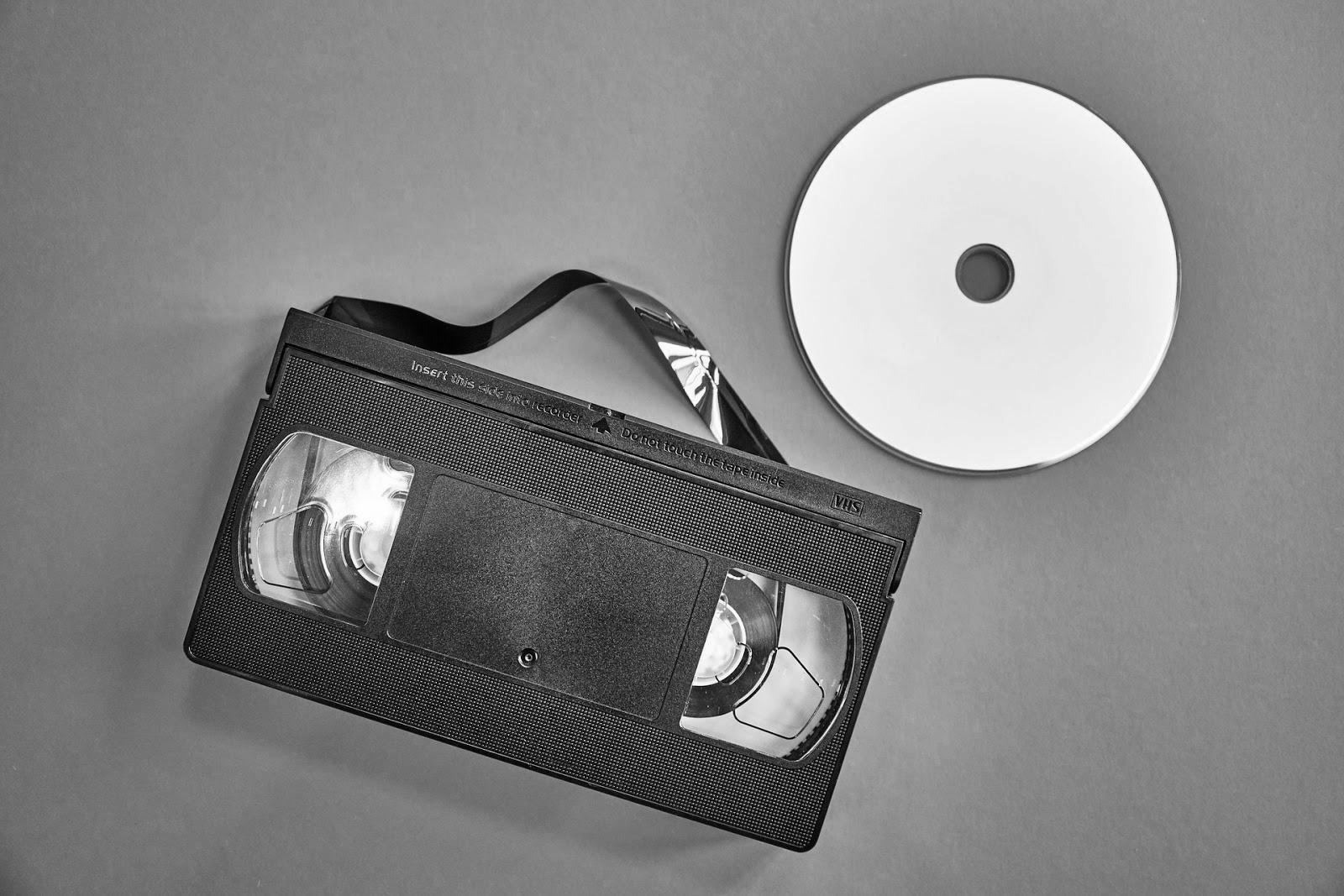 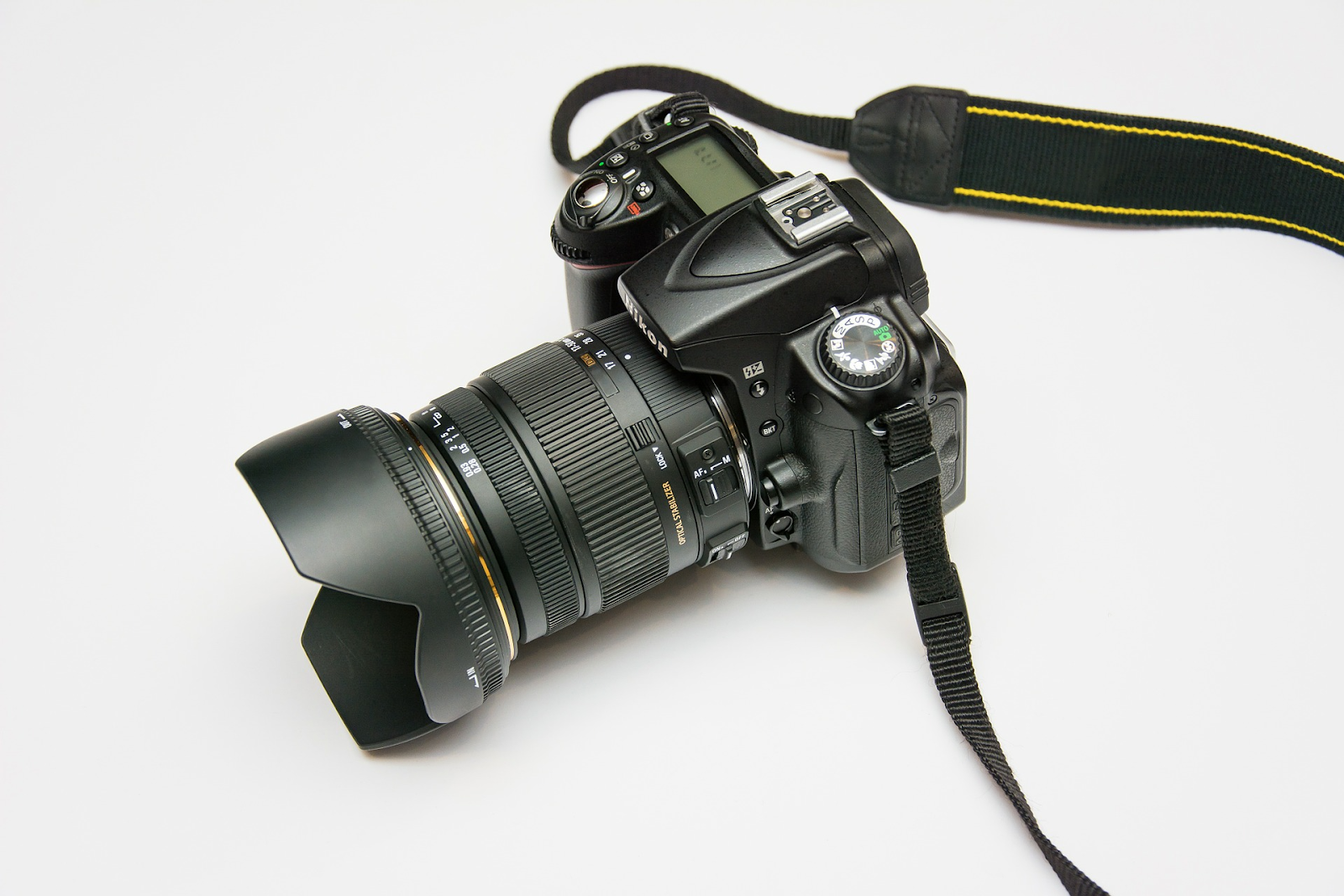 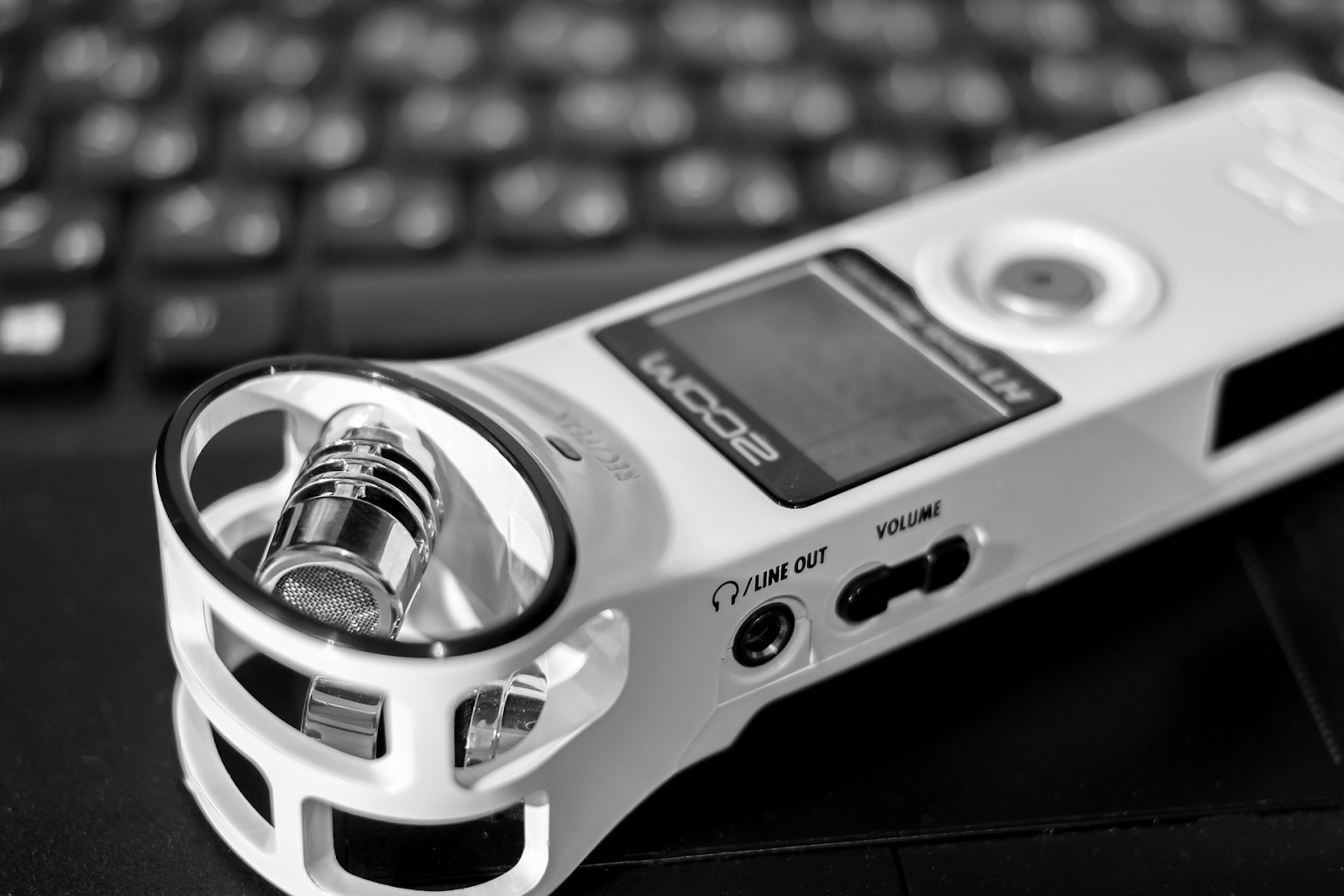 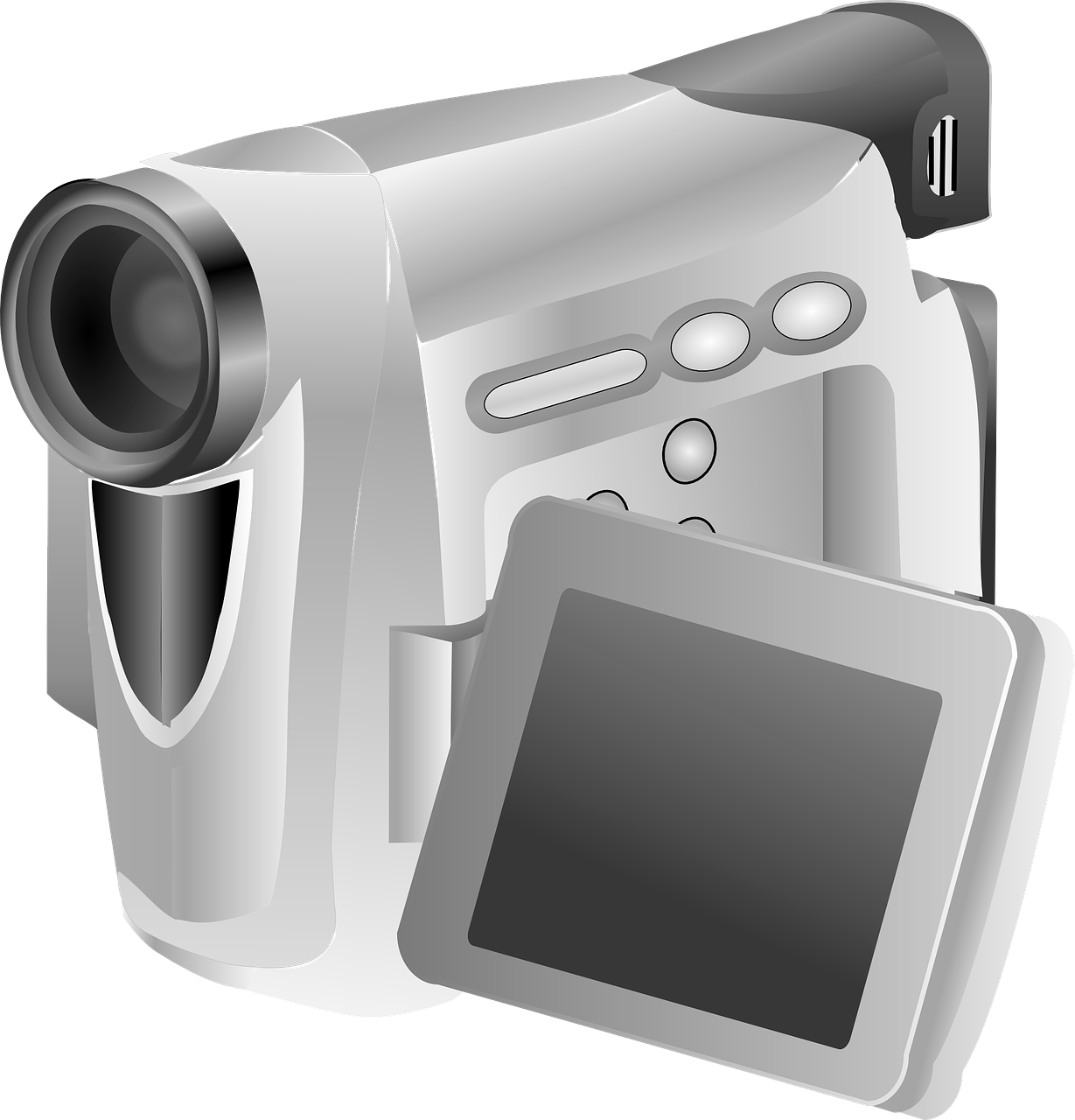 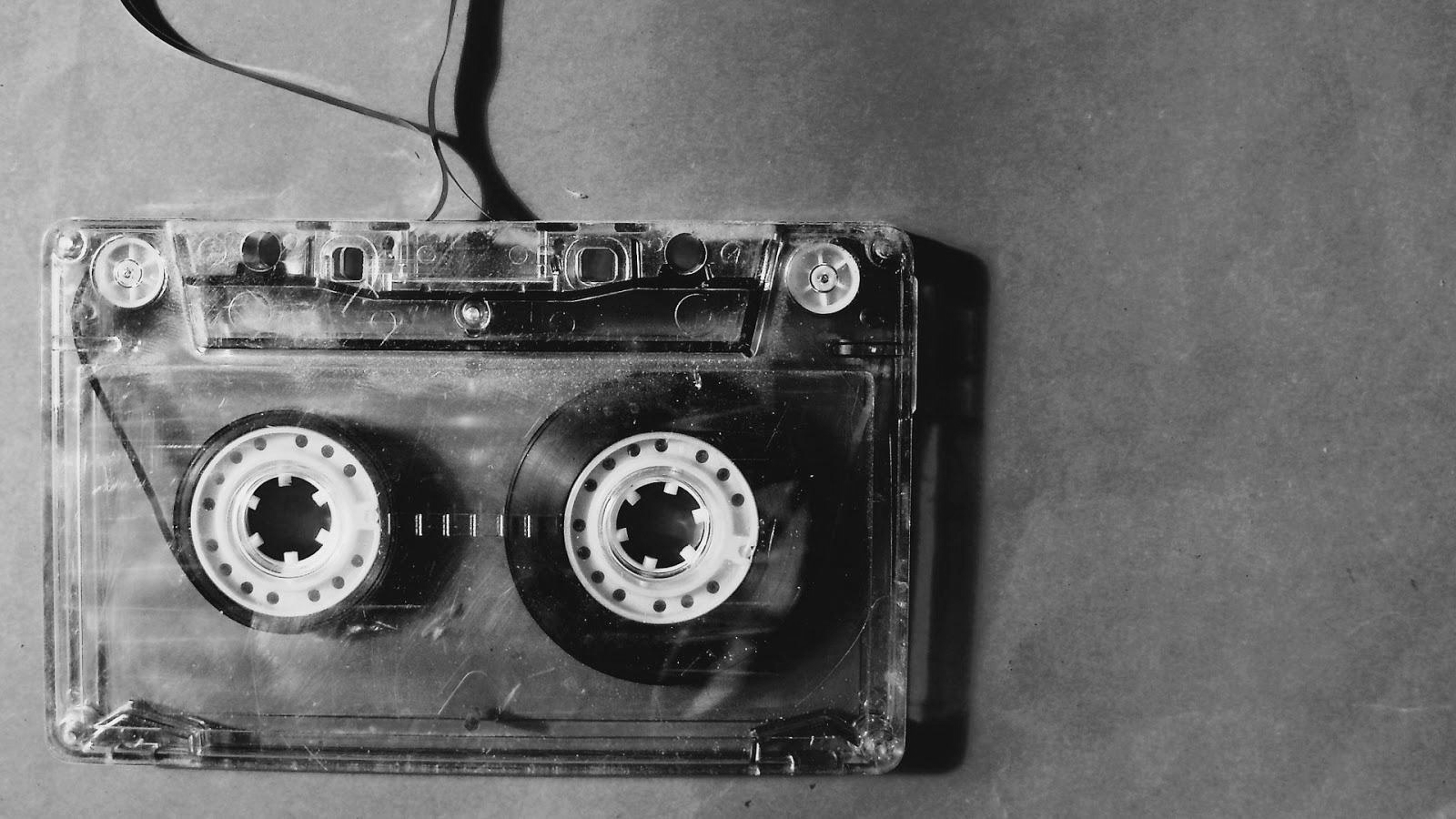 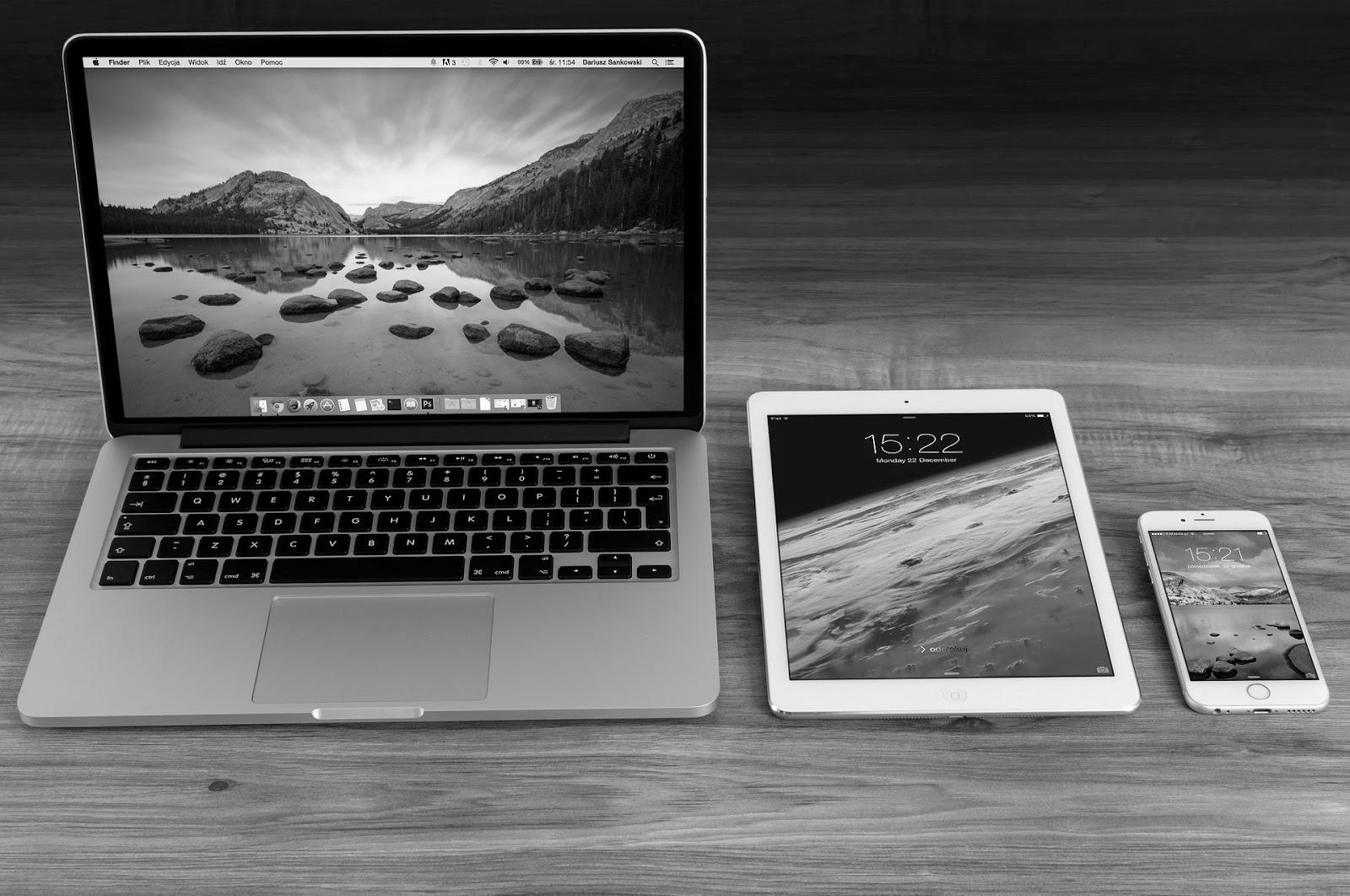 9 images Credit (Pixabay)
‹#›
Task 2 - Evaluate your video recording device
Switch on your video recording device and decide the positive, negative and interesting points. Complete the table
‹#›